EL SISTEMA FINANCIERO
ENTIDADES FINANCIERAS
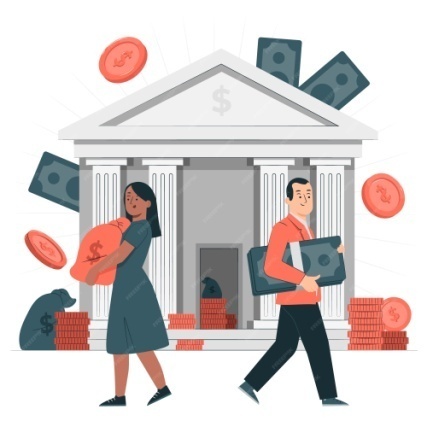 ACTIVOS FINANCIEROS
INTERMEDIARIOS FINANCIEROS
ELEMENTOS DE INVERSIONES
ESTRUCTURA DEL SISTEMA FINANCIERO
PRODUCTOS FINANCIEROS DE PASIVO
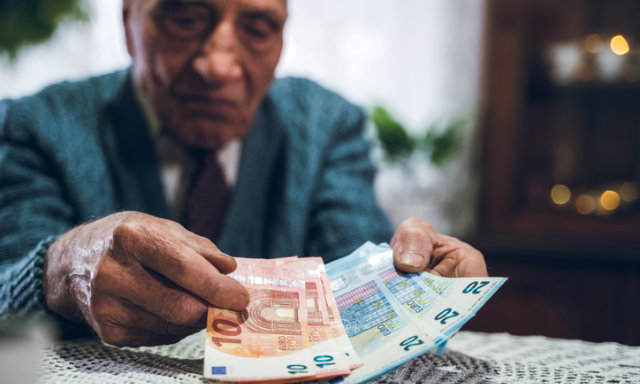 TITULARIDAD DE LA S CUENTAS BANCARIAS
Individuales y colectivas
El Fondo de Garantía de Depósitos cubre hasta 100.000 euros por titular de cada cuenta.
Personas autorizadas
Indistintas o solidarias: cualquiera de los titulares pueden disponer de los fondos
Mancomunadas: Es necesaria la firma de todos los titulares
DEPÓSITOS E IMPOSICIONES A PLAZO
Aportación realizada con la obligación de mantenerla en el tiempo
Variedad según la cantidad invertida y el plazo acordado
La cancelación produce penalizaciones sin mermar el capital
Depósitos estructurados, con una renta fija y otra varible
PAGARÉS BANCARIOS
Son títulos de renta fija
Sus plazos oscila entre 3 y 18 meses
No están garantizados por el Fondo de Garantía de Depósitos
Se pueden vender en el mercado secundario antes del vencimiento
Rentabilidad más alta que en los depósitos. Se emiten al descuento
ACCIONES O PARTICIPACIONES PREFERENTES
El pago de dividendos: para las acciones preferenciales el dividendo se fija en el momento de la emisión de las acciones preferentes
El pago de activos: en el caso de una sociedad en liquidación, el derecho al pago de los titulares de acciones preferenciales antecede al de las acciones comunes
El derecho de voto: la titularidad sobre acciones preferenciales no proporciona, por lo general, el derecho de voto en las juntas de accionistas.
La cotización: a diferencia de las acciones ordinarias, las acciones preferentes no cotizan en la bolsa sino en un mercado organizado, la Asociación de Intermediarios de Activos Financieros (AIAF)
PRODUCTOS FINANCIEROS DE ACTIVO
OPERACIONES DE ACTIVO
EL RIESGO EN LAS OPERACIONES
PRÉSTAMO Y CRÉDITO
CRÉDITOS
Intereses: pagados sobre la  cantidad dispuesta
Intereses deudores: por la cantidad dispuesta
Intereses excedidos: por la cantidad excedida del límite
Comisión de apertura: calculada sobre el límite del que disponemos
Comisión de disponibilidad: calculada sobre la cantidad no dispuesta del límite
Comisión de excedido: se calcula sobre el mayor saldo excedido
PRÉSTAMO
Entrega de cantidad de dinero para ser devuelta mediante cuotas que incluyen los intereses
Se suele formalizar en póliza con la intervención de un fedatario público
La responsabilidad es personal o real
Los avalistas responden de forma solidaria y subsidiaria
3
4
2
5
1
CARACTERÍSTICAS DEL LEASING
Propiedad: la propiedad del bien corresponde al arrendador hasta que pague la opción de compra
La afección de los bienes: han de utilizarse en explotaciones agrícolas, pesqueras, industriales, comerciales, artesanas, profesionales o de servicios
Duración del contrato: habitualmente se fija entre 3 y 5 años para los bienes de equipo y entre 10 y 12 para los bienes inmuebles
Importe: se puede financiar la totalidad o parte del préstamo
Coste: más alto que en las operaciones de préstamos
RENTING
FACTORING
DESCUENTO Y FACTORING
OPERACIONES DE SERVICIOS
TARJETAS BANCARIAS
DOMICILIACIÓN BANCARIA
INTERMEDIACIÓN DE VALORES MOBILIARIOS
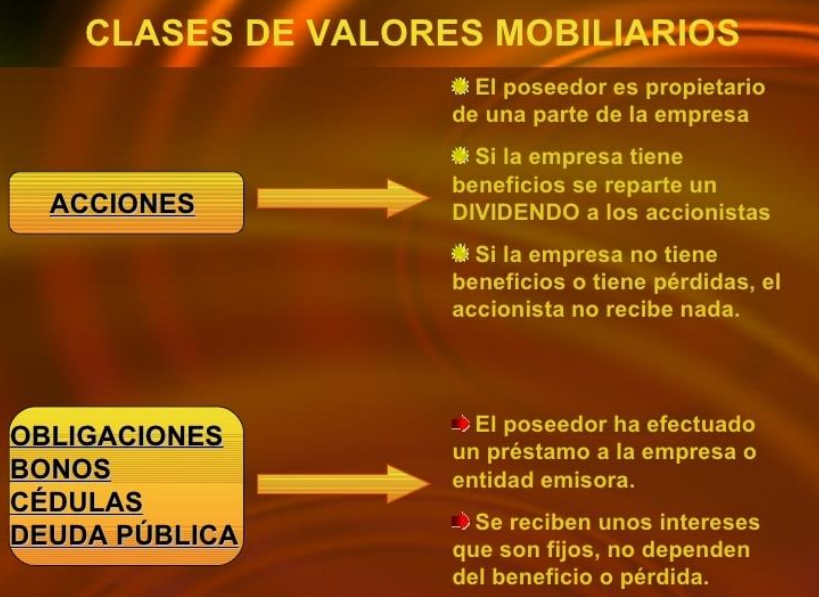 BANCA ELECTRÓNICA
Consulta de cuentas
Realizas transferencias
Gestionar pagos
Consultar las tarjetas de las que se dispone
Consultar operaciones de financiación
Consultar operaciones de ahorro
Gestionar claves
CAMBIO DE DIVISAS
FOREX es el lugar en el que se compran y venden las divisas
Divisas: tarjeta bancaria, cheque de viajero y saldos bancarios
El tipo de cambio es el precio que se determina en el mercado de divisa
Tipos de cambio:
Tipo de cambio fijos: los bancos centrales intervienen para mantener el tipo de cambio
Tipo de cambio flexibles: el cambio se determina por la oferta y demanda de la moneda
CHEQUE
Orden de pagar una cantidad de dinero a nuestro banco
Cheques nominativos o al portador
Cheque postdatado
Cheque cruzado
Cheque para abonar en cuenta
Cheque conformado
Cheque bancario
PAGARÉ
Promesa de pagar una cantidad de dinero al vencimiento
Puede descontarse para recibir el dinero anticipadamente
A la orden
Nominativo
Nominativo no a la orden
En blanco
Sin vencimiento
TRANSFERENCIA
Instrucción que da un titular de una cuenta bancaria da a una entidad financiera para proceda a retirar fondos de su cuenta y se los abone a otra persona
CONFIRMING